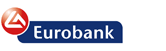 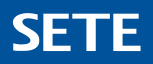 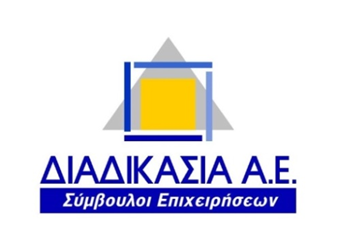 Χρηματοδότηση Δράσεων τομέα Τουρισμού από το νέο ΕΣΠΑ και το νέο Επενδυτικό Νόμο
Καθ. Αναστάσιος  Δ. Ζαγοριανός
Partner
1ο Συνέδριο Ελληνικού Τουρισμού Eurobank,
 2 Ιουνίου 2016
Χρηματοδότηση Δράσεων τομέα Τουρισμού
Α. 	Νέο ΕΣΠΑ

Β. Νέος Επενδυτικός Νόμος
Α. 	Σχεδίαση Δράσεων τομέα Τουρισμού για χρηματοδότηση από το νέο ΕΣΠΑ
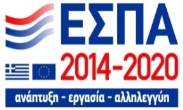 Η ΔΙΑΔΙΚΑΣΙΑ ΑΕ στον τομέα του Τουρισμού
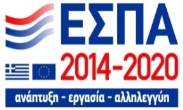 Αναθέτουσα Αρχή : 
Υπουργείο Οικονομίας, Υποδομών, Ναυτιλίας & Τουρισμού/ Ειδική Υπηρεσία Συντονισμού & Εφαρμογής Υπουργείου Τουρισμού

Αντικείμενο Έργου:
 Παροχή συμβουλευτικών υπηρεσιών σχετικά με:
την εξειδίκευση δράσεων – έργων τομέα Τουρισμού 
την ωρίμανση δράσεων – έργων 
τη διαμόρφωση και υποβολή προτάσεων στις Διαχειριστικές Αρχές για τη χρηματοδότηση από τα ΕΠ 2014-2020
Στρατηγικοί Στόχοι - Κατευθύνσεις
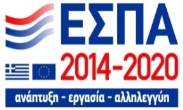 Αύξηση του  Ακαθάριστου Εγχώριου Προϊόντος (ΑΕΠ) στον τομέα τουρισμού
Ενίσχυση του τουριστικού προφίλ της χώρας (Brand name)
Αύξηση εσόδων ανά επισκέπτη
Αναβάθμιση της ποιότητας του τουριστικού προϊόντος και των υπηρεσιών
Εκσυγχρονισμός φορέων τουρισμού
Ενσωμάτωση νέων τεχνολογιών στον τομέα τουρισμού
Ανάπτυξη και βελτίωση δεξιοτήτων ανθρώπινου δυναμικού
Κρίσιμοι Παράγοντες Επιτυχίας
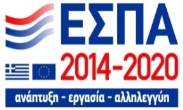 Αύξηση του αριθμού των τουριστών
Προσέλκυση επισκεπτών υψηλού οικονομικού επιπέδου
Επιμήκυνση της τουριστικής περιόδου
Βελτίωση επιχειρηματικού περιβάλλοντος – προσέλκυση επενδύσεων
Βελτίωση βασικών υποδομών συνδεόμενων με την ανάπτυξη του τουρισμού
Ανάπτυξη εναλλακτικών μορφών τουρισμού
Καινοτόμες μορφές προώθησης και προβολής του τουριστικού προϊόντος
Συντονισμός και παρακολούθηση εφαρμογής της τουριστικής πολιτικής
Σύνδεση εκπαιδευτικών προγραμμάτων με την αγορά εργασίας
Κατηγορίες Παρεμβάσεων
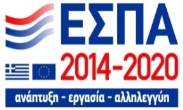 Στρατηγική προώθησης του τουρισμού (Ανάπτυξη τοπικών brands names, Προβολή της πολιτισμικής ταυτότητας του ελληνικού τουρισμού, multi channels platforms)
Ενίσχυση ανταγωνιστικότητας τουριστικών επιχειρήσεων (ενίσχυση τουριστικών επιχειρήσεων μέσω αναπτυξιακού νόμου, Ανάπτυξη καινοτόμων εργαλείων χρηματοδότησης)
Διείσδυση σε νέες αγορές εξωτερικού (Απευθείας πτήσεις, Τουριστικά πακέτα, Διευκόλυνση έκδοσης βίζας, Προβολή τουριστικού προϊόντος)
Εκσυγχρονισμός τουριστικών υποδομών (Λιμάνια, Μαρίνες, Τουριστικά καταφύγια, Ξενοδοχεία, Τουριστικά καταλύματα)
Προώθηση των θεματικών και εναλλακτικών μορφών τουρισμού (Ιαματικός – ιατρικός τουρισμός, Τουρισμός υπαίθρου/ γαστρονομία, City break)
Κατηγορίες Παρεμβάσεων
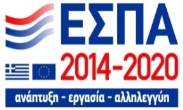 Ανάπτυξη εφαρμογών ΤΠΕ στον τομέα του τουρισμού (Ψηφιακός τουρισμός, Ανάπτυξη ΤΠΕ, Εισαγωγή και καλλιέργεια του αναδυόμενου Internet of Things)
Βελτίωση των παρεχόμενων υπηρεσιών των φορέων τουρισμού (Απλούστευση  νομοθετικού περιβάλλοντος, Ενίσχυση των δομών και διαδικασιών σχεδιασμού και παρακολούθησης της εθνικής πολιτικής για τον τουρισμό, Κωδικοποίηση και ανάπλαση της τουριστικής νομοθεσίας)
Κατάρτιση και εκπαίδευση στον τομέα τουρισμού (Σχεδιασμός καινοτόμων προγραμμάτων κατάρτισης του ανθρώπινου δυναμικού του τουρισμού, Δημιουργία και πιστοποίηση περιγραμμάτων σπουδών τουριστικών επαγγελμάτων, Αναβάθμιση των σχολών τουριστικής εκπαίδευσης, Δημιουργία μηχανισμών σύνδεσης με την αγορά εργασίας (νεοφυείς επιχειρήσεις, θερμοκοιτίδες τουριστικών επιχειρήσεων))
Νέος 
Επενδυτικός Νόμος
Β.	Χρηματοδότηση Δράσεων 
	από το νέο Επενδυτικό Νόμο
Γενικές Αρχές /1
Νέος 
Επενδυτικός Νόμος
Ο Νέος Αναπτυξιακός Νόμος δίνει έμφαση στην:  
Ενίσχυση μικρομεσαίων και νεοσύστατων επιχειρήσεων και είναι 
Εναρμονισμένος με το Σχέδιο Στρατηγικής Ανασυγκρότησης της Χώρας 

Κεντρικοί Στόχοι
Δημιουργία καινοτομικών, εξωστρεφών και βιώσιμων επιχειρήσεων
Ενίσχυση της απασχόλησης
Αύξηση της εγχώριας προστιθέμενης αξίας
Επανεκβιομηχάνιση της χώρας
Ενίσχυση των συνεργασιών
Γενικές Αρχές /2
Νέος 
Επενδυτικός Νόμος
Ζητούμενο είναι η Ελλάδα να μπορεί να δομήσει "brand name" και να αλλάξει έτσι τη θέση της στον παγκόσμιο χάρτη

Κλάδοι προτεραιότητος

Τεχνολογία Πληροφορικής και Επικοινωνιών ("Software  Engineering made in Greece" - Ανάπτυξη εφαρμογών λογισμικού: γενικά, Μηχανικής, ηλεκτρονικής υγείας, ρομποτικής, αεροδιαστημικής, αναψυχής (π.χ. video games), ασφάλειας κλπ)

Αγροδιατροφική αλυσίδα («από το χωράφι έως τον τουρισμό»).
Δικαιούχοι Ενισχύσεων
Νέος 
Επενδυτικός Νόμος
α.	Ατομική επιχείρηση
β. 	Εμπορική εταιρεία
γ. 	Συνεταιρισμός
δ. 	Κοινωνικές Συνεταιριστικές Επιχειρήσεις (Κοιν. Σ.Επ.),
     	Ομάδες Παραγωγών (ΟΠ), Αγροτικές Εταιρικές Συμπράξεις (ΑΕΣ)
ε. 	Υπό ίδρυση ή υπό συγχώνευση εταιρείες, με την υποχρέωση να έχουν συσταθεί ή συγχωνευθεί πριν την έναρξη εργασιών του επενδυτικού σχεδίου
στ. Επιχειρήσεις που λειτουργούν με την μορφή κοινοπραξίας με την προϋπόθεση καταχώρισής τους στο ΓΕΜΗ
Εργαλεία ενίσχυσης
Νέος 
Επενδυτικός Νόμος
φορολογικά κίνητρα 
επιδότηση χρηματοδοτικής μίσθωσης (leasing)
ισοδύναμη με τις φορολογικές ενισχύσεις επιχορήγηση η οποία ανέρχεται στο 70% του ανώτερου επιτρεπόμενου ποσοστού για κάθε Περιφέρεια	
επιδότηση μισθολογικού κόστους
χρηματοδότηση επιχειρηματικού κινδύνου μέσω ταμείου συμμετοχώναα. 	ίδια κεφάλαια ή οιονεί ίδια κεφάλαια, ή επενδυτική χορηγία ββ. 	δάνεια για την παροχή επενδύσεων χρηματοδότησης 	επιχειρηματικού κινδύνου
σταθερό φορολογικό σύστημα για επενδύσεις άνω των 20 εκ. ευρώ
ταχεία αδειοδότηση για επενδύσεις άνω των 20 εκ. ευρώ,
Χάρτης Περιφερειακών Ενισχύσεων
Νέος 
Επενδυτικός Νόμος
Ανώτατα Ποσοστά Χρηματοδότησης Επενδυτικών Σχεδίων  έως 31.12.2017
Δυτική Μακεδονία (Καστοριά, Φλώρινα, Γρεβενά, Κοζάνη), N.Eυρυτανίας, 
Ιόνια Νησιά
Κεντρική Μακεδονία,
Ανατ. Μακ. – Θράκη, Θεσσαλία, 
Βόρειο Αιγαίο
Μεγάλες
Μεσαίες
Μικρές
Μεγάλες
Μεσαίες
Μικρές
15 %
25%
35%
25 %
35%
45%
Αττική
Στερεά Ελλάδα (εκτός Ευρ.)
Νότιο Αιγαίο
Ήπειρος,
Δυτική Ελλάδα,
Πελοπόννησος
Μεγάλες
Μεσαίες
Μικρές
Μεγάλες
Μεσαίες
Μικρές
10 %
20%
30%
35%
45%
25 %
Κρήτη
Μεγάλες
Μεσαίες
Μικρές
15 %
25%
35%
Περιορισμοί Ενίσχυσης
Νέος 
Επενδυτικός Νόμος
Με ΚΥΑ δύνανται να καθορίζονται ειδικοί όροι και περιοχές της επικράτειας στις οποίες δεν θα ενισχύονται τουριστικές επενδύσεις
Μέγιστο ύψος ενίσχυσης
Νέος 
Επενδυτικός Νόμος
5 εκ. ευρώ / επενδυτικό σχέδιο
10 εκ. ευρώ / επιχείρηση και 
20 εκ. ευρώ / όμιλο

10 εκ. ευρώ / επενδυτικό σχέδιο  για Επενδύσεις Μείζονος Μεγέθους
Ενίσχυση Μεγάλων Επιχειρήσεων
Νέος 
Επενδυτικός Νόμος
Ενίσχυση Μεγάλων Επιχειρήσεων μόνο για 
	αρχική επένδυση νέας Οικονομικής Δραστηριότητας στις περιοχές:

Αττική, 
Στερεά Ελλάδα
Νότιο Αιγαίο, 
Κρήτη, 
Ιόνια Νησιά, 
Δυτική Μακεδονία
Ειδικές Κατηγορίες Ενισχύσεων
Νέος 
Επενδυτικός Νόμος
Αυξημένα κίνητρα προσφέρονται: 
α.	σε εξωστρεφείς ΜΜΕ, αύξηση  > 10% των εξαγωγών σε σχέση με τον ΚΕ
β.	σε καινοτόμες ΜΜΕ, δαπάνες έρευνας > 10%
γ.	σε ΜΜΕ που προχωρούν σε διαδικασία συγχώνευσης
δ.	σε ΜΜΕ που παρουσιάζουν αύξηση της απασχόλησής τους  > 10%
ε.	σε συνεταιρισμούς, Κοινωνικές Συνεταιριστικές Επιχειρήσεις (Κοιν. Σ.Επ.)
στ.	σε επιχειρήσεις στους κλάδους Τεχνολογίας Πληροφοριών και Επικοινωνίας και Αγροδιατροφής
ζ.	σε επιχειρήσεις οι οποίες επιτυγχάνουν αυξημένη προστιθέμενη αξία
η. 	σε επιχειρήσεις των οποίων το επενδυτικό σχέδιο υλοποιείται σε Β.Ε.Π.Ε., Επιχειρηματικά Πάρκα, Τεχνολογικά Πάρκα 
θ.	σε αυτές, οι οποίες λειτουργούν σε Ειδικές περιοχές (ορεινές, παραμεθόριες, με μεγάλη πληθυσμιακή μείωση, νησιωτικές, με ιδιαίτερα αυξημένες μεταναστευτικές ροές  κ.λ.π.)
Επιλέξιμα επενδυτικά σχέδια Τουρισμού - 1
Νέος 
Επενδυτικός Νόμος
Ίδρυσης, επέκτασης και εκσυγχρονισμού ξενοδοχειακών μονάδων που ανήκουν ή αναβαθμίζονται σε κατηγορία τουλάχιστον 3 αστέρων 

Σε εγκαταστάσεις Ειδικής Τουριστικής Υποδομής (Συνεδριακών Κέντρων, Κέντρων Θαλασσοθεραπείας, θεματικών Πάρκων, Τουριστικών Λιμένων Σκαφών Αναψυχής, γηπέδων Γκολφ, Εγκαταστάσεων Τουρισμού Υγείας, εγκαταστάσεων Αξιοποίησης Ιαματικών Πηγών, Χιονοδρομικών Κέντρων, Κέντρων Προπονητικού - Αθλητικού Τουρισμού, Αυτοκινητοδρομίων)

Σύνθετων τουριστικών καταλυμάτων (εκτός των προς μεταβίβαση κτιρίων)
Επιλέξιμα επενδυτικά σχέδια Τουρισμού - 2
Νέος 
Επενδυτικός Νόμος
Μετατροπής χαρακτηρισμένων παραδοσιακών ή διατηρητέων κτισμάτων σε ξενοδοχειακές μονάδες τουλάχιστον 2 αστέρων, και υφιστάμενων ξενοδοχείων που λειτουργούν σε παραδοσιακά-διατηρητέα κτήρια και αναβαθμίζονται σε κατηγορία τουλάχιστον δύο (2) αστέρων 

Ίδρυσης και εκσυγχρονισμού camping 3 αστέρων και άνω

Εγκαταστάσεων αγροτουρισμού ή οινοτουρισμού όταν κατατίθενται επενδυτικά σχέδια με τη μορφή δικτύων συνεργασίας επιχειρήσεων
Καθεστώτα Ενίσχυσης /1
Νέος 
Επενδυτικός Νόμος
Ενισχύσεις Μηχανολογικού Εξοπλισμού (Φορολογικά Κίνητρα)
Γενική Επιχειρηματικότητα (Φορολογικά Κίνητρα & Επιχορήγηση στις Ειδικές Επενδύσεις)
Νέες ανεξάρτητες ΜΜΕ (Φορολογικά Κίνητρα & Επιχορήγηση στις Ειδικές Επενδύσεις)
Επενδύσεις Καινοτομικού Χαρακτήρα για ΜΜΕ (Επιχορήγηση)
Συνέργειες και δικτυώσεις (Επιχορήγηση)
Ενδιάμεσοι χρηματοπιστωτικοί οργανισμοί – ταμεία συμμετοχών
Ολοκληρωμένα χωρικά και κλαδικά σχέδια - αλυσίδες αξίας (Φορολογικά Κίνητρα & Επιχορήγηση)
Καθεστώτα Ενίσχυσης /2
Νέος 
Επενδυτικός Νόμος
8. Επενδύσεις Μείζονος Μεγέθους 

αφορά επιχειρήσεις που υλοποιούν επενδυτικά σχέδια άνω των 20.000.000 € και δημιουργούν τουλάχιστον 2 (δύο) νέες θέσεις εργασίας ανά εκατομμύριο επιλέξιμης επένδυσης οι οποίες ενισχύονται μέσω: 
α) 	παγιοποίησης φορολογικού συντελεστή στο ύψος που ισχύει κατά την ημερομηνία αίτησης υπαγωγής και για 12 έτη ή εναλλακτικά χρήση της φορολογικής απαλλαγής  με ποσοστό ενίσχυσης 10% επί των επιλέξιμων δαπανών και έως του ποσού των 10.000.000 ευρώ με την πιστοποίηση της ολοκλήρωσης και έναρξης της παραγωγικής λειτουργίας της επένδυσης και 
β) 	διαδικασίας επιτάχυνσης αδειοδότησης
Κλάδος ΤουρισμούΣχετικές Επισημάνσεις
Νέος 
Επενδυτικός Νόμος
Εμπλουτισμός και διαφοροποίηση τουριστικού προϊόντος (ειδικές τουριστικές υποδομές)
Μείωση εποχικότητας
Βελτίωση προσφερομένων υπηρεσιών 
Προσέλκυση τουριστών υψηλότερης δαπάνης
Προτάσεις Βελτίωσης
Νέος 
Επενδυτικός Νόμος
Ένταξη των τουριστικών επενδύσεων στις Ειδικές Κατηγορίες Ενισχύσεων

Παρ. στ. …επιχειρήσεις οι οποίες δραστηριοποιούνται στο κλάδο του τουρισμού…

Να συμπεριληφθούν επενδύσεις σε :
Τουρισμό υγείας
Ιατρικό τουρισμό
Κέντρα αποθεραπείας και αποκατάστασης

Να αυξηθούν οι δαπάνες των κτηριακών εγκαταστάσεων από 50% σε 70%
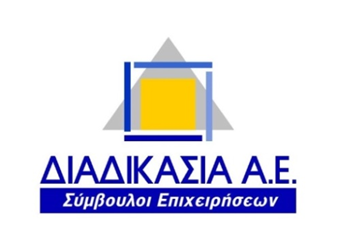 Η κορυφαία Ελληνική εταιρεία Συμβούλων Επιχειρήσεων στην παροχή ολοκληρωμένων συμβουλευτικών υπηρεσιών σε επιχειρήσεις και οργανισμούς
Ιδρύθηκε το 1995, διαθέτει 10ετή διεθνή παρουσία σε 15 χώρες και σε διάφορες πόλεις της Ελλάδος
Με κύκλο εργασιών άνω των €14εκ (2015) και 160 άτομα επιστημονικό προσωπικό
Υπηρεσίες:
Συμβούλου Αναπτυξιακών Προγραμμάτων  
	(Αναπτυξιακός Νόμος, ΕΣΠΑ, Αγροτικά)
Χρηματοοικονομικού Συμβούλου (business plans, corporate finance, debt restructuring, valuations, CRO)
Οργάνωσης & Αναδιοργάνωσης Επιχειρήσεων
Τεχνικού Συμβούλου, Στρατηγικού & Επιχειρησιακού Σχεδιασμού και Αναδιοργάνωσης Δημόσιων ελληνικών & διεθνών Φορέων & Οργανισμών
Μέλος των:
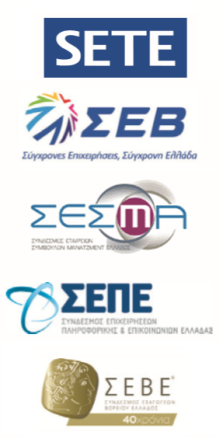